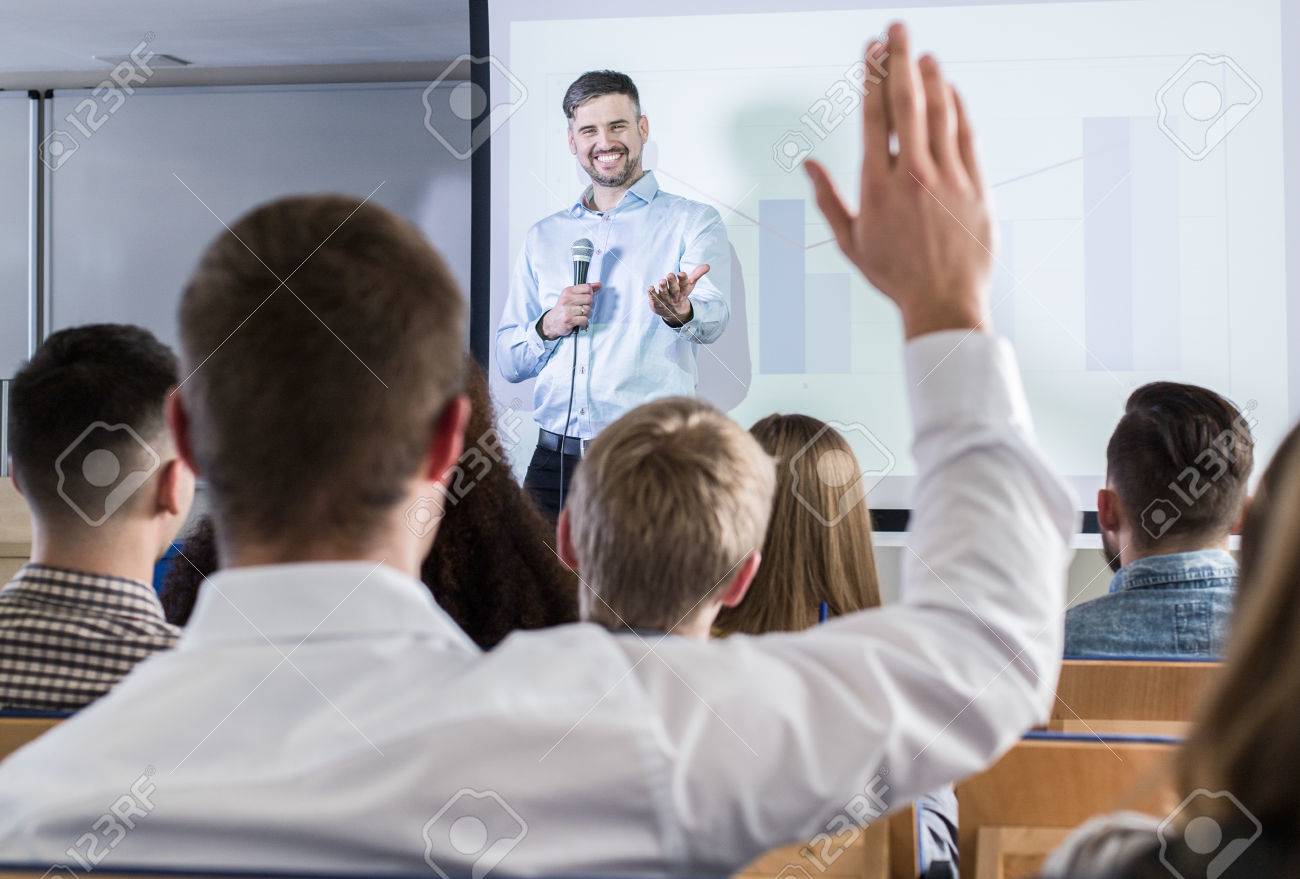 Fluid Mechanics Lectures2nd year/1st semister/2018-2019/Al-Mustansiriyah unv./College of engineering/Highway &Transportation Dep.Lec.4
. 
Curved surfaces submerged in liquids
If we want to find the total resultant force acting on the right half of the tank (fig.) semicylindrical bottom BD due to liquid hydrostatic pressure. The first step is to draw a free-body diagram of the liquid contain in the right half of the tank bottom. There are five external forces (W1, W2, FL, FH and FV)
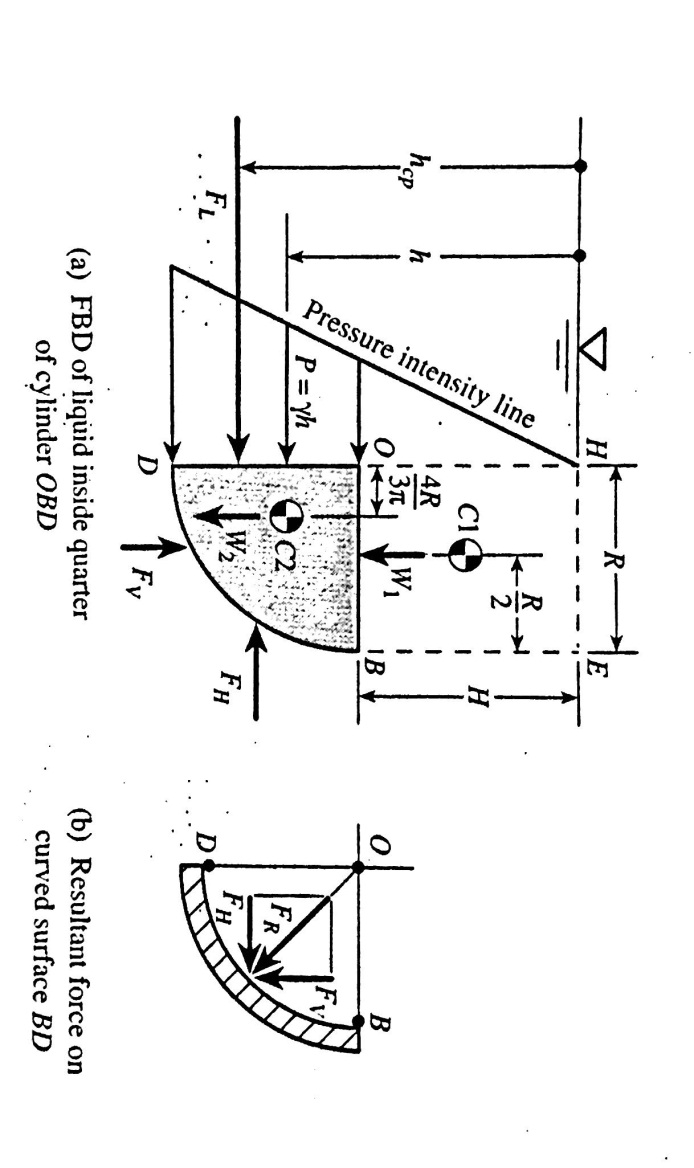 .
Examples
Ex.1:determine the magnitude of the total resultant pressure force acting on the right half of the semicylindrical bottom surface BD of the tank (fig.2). Show that the line of the action of this force goes through point O , the center of curvature of quarter circular arc BD , the following data are given:
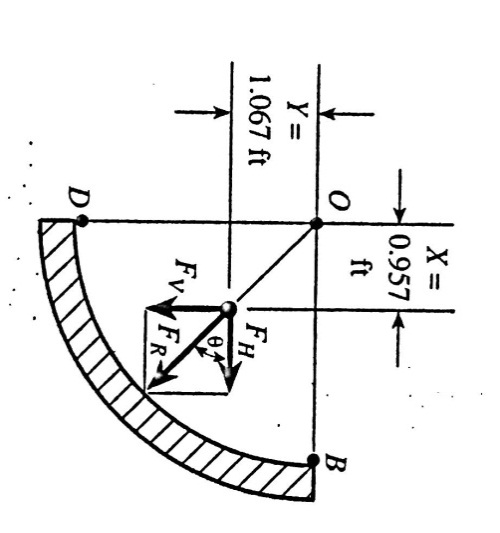 Ex.2:A hemispherical dome is built into bottom of a large tank of water, (fig.). Determine the total net force acting on the dome if its diameter 2.5m?
The horizontal force is zero because the left component and the right component are equal.
Fv=γ(vol. of cylinder –vol. of hemisphere)
=9800(π/4(2.5)2(10)-1/2*4/3*π*2.52/2)
=9800(49.06-4.09)=441000N
-
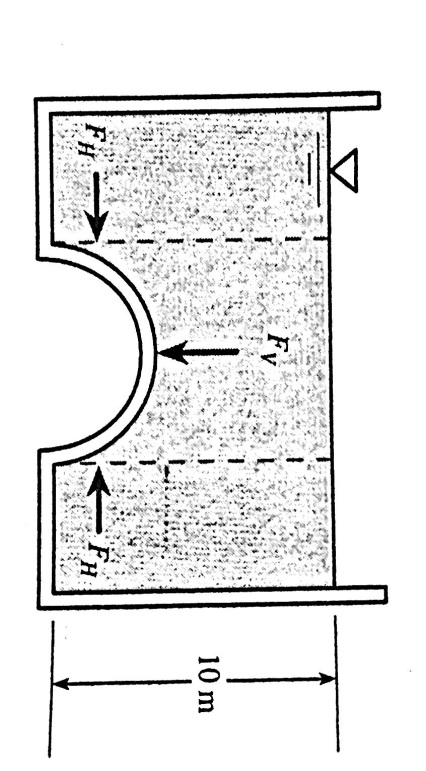 Ex.3: Gate AB is a quarter circle 10 ft wide into the paper and hinged at B (fig.). Find the force F just sufficient to keep the gate opening?(neglect the weight)
FH=γhA=62.4((8+0)/2)(8*10)=19968lb
The location of FH  is 2/3or 2.667ft above point B .
Fv=F1-F2=62.4((10*8*8)-62.4(10*π*82/4)=39936-31366=8570lb
The location of Fv is by taking moments about point B :
8570x=(39936*8/2)-(31366(8-4*8/3π)
X=1.787ft
∑MB=0
8F-(2.667)(19968)-(1.787)(8570)=0
F=8571lb down
Ex.3
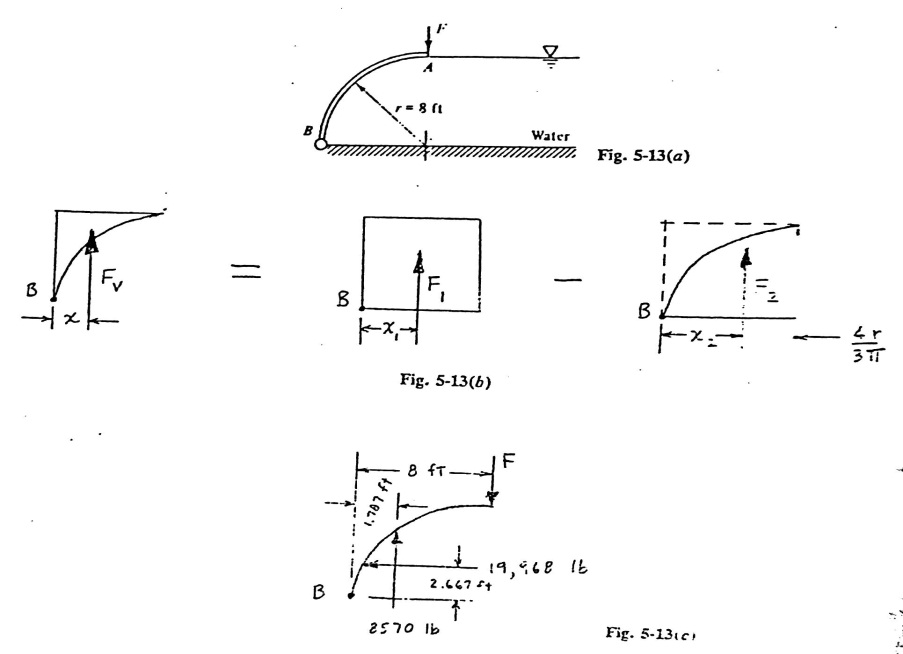 .
Ex.4:Gate AB (fig.)is a quarter circle 8ft wide, hinged at B and resting against wall at A, Compute the vertical and horizontal forces and there locations?
.
.
Ex.4
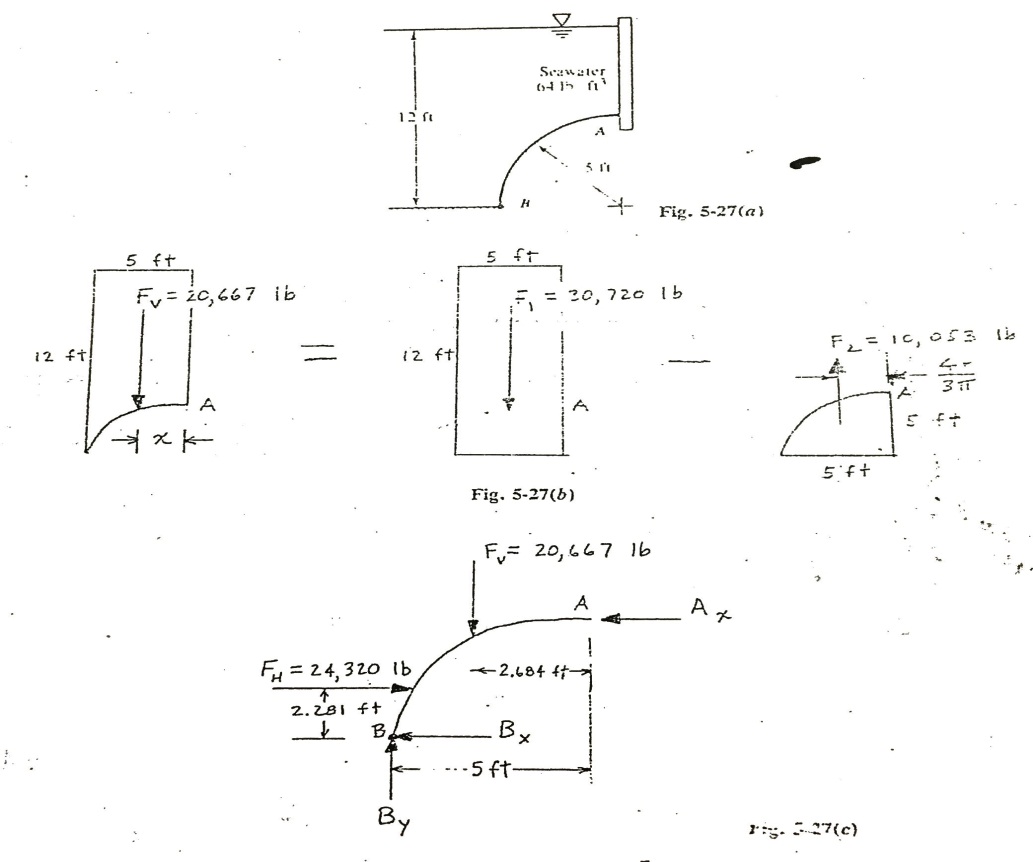 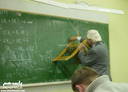 Thanks